DENGE VE KOORDİNASYON EGZERSİZLERİ
DENGE
Denge; koordinasyon kavramı içinde değerlendirilmektedir ve basitçe destek yüzeyi üzerinde vücut ağırlık merkezini koruma yeteneği olarak tanımlanır.
VÜCUT AĞIRLIK MERKEZİ (VAM)S2 ÖNÜ’dür.
Denge; statik denge ve statik veya dinamik denge olarak ayrılmaktadır.
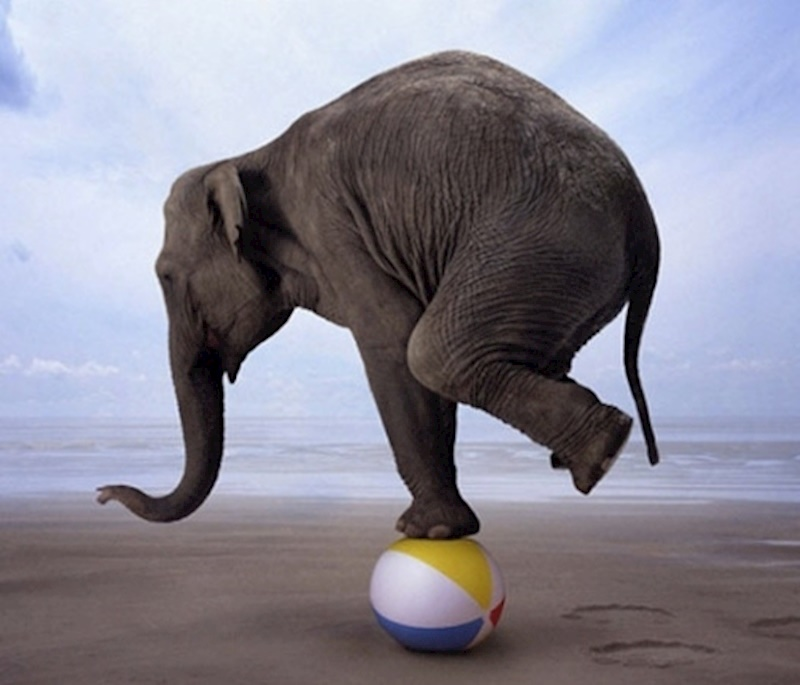 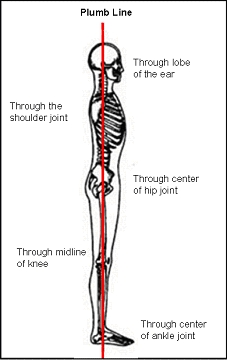 Vücudumuzun ağırlık merkezi olan S2
Servical vertebranın arkasında
Omuzun önünde
Torasik vertebranın önü
Lomber vertebranın arkası
Ve diz ekleminin önünde yer alır.
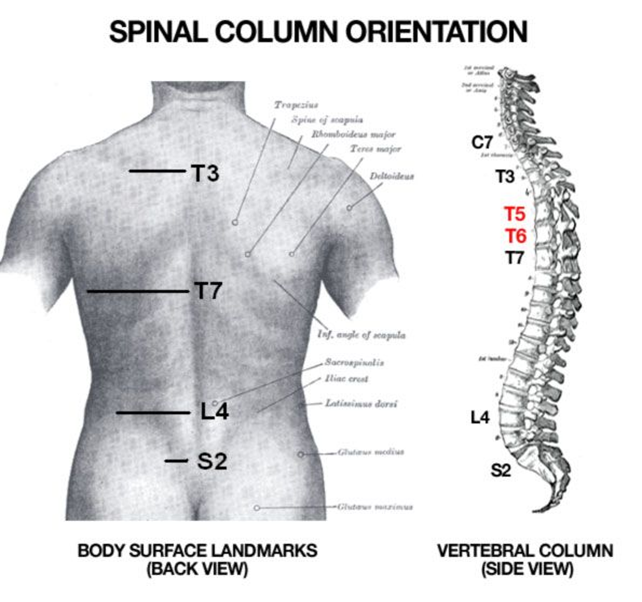 STATİK DENGE
Kişinin hareket açığa çıkarmıyorken kaldığı dengedir.
Stres uygulanarak bakılabilir.
Statik dengenin değerlendirilmeside’’ ROMBERG TESTİ ve 
     TEK BACAK ÜZERİNDE DURMA TESTİ’’ kullanılır.
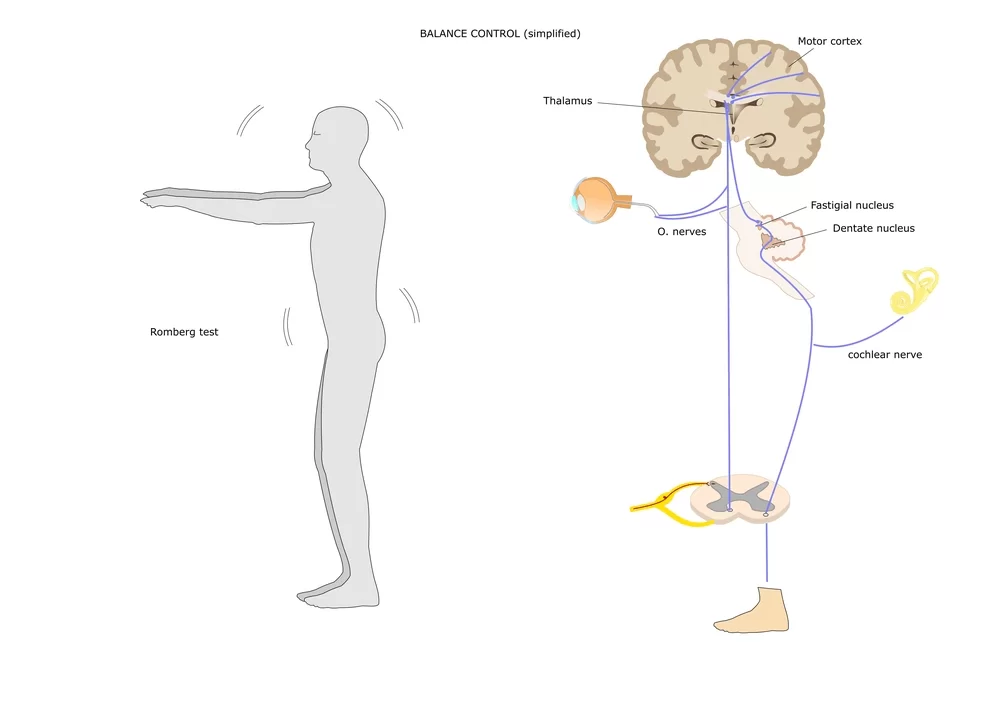 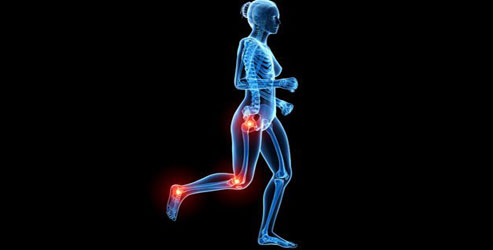 ROMBERG TESTİ
-ROMBERG TESTİ-
Yürüme ve değenin sağlanmasında kullanılan çeşitli duyusal organlar ve nöronal ileti yollarının bütünlüğünü değerlendiren
    bir nörolojik fonksiyon testidir.
Hasta gözler kapalı iken dik duruş pozisyonuna gelmelidir.
Hasta ayakları bitişik,kolları serbest yanda olacak şekilde duru.
Eğer stabil ise emniyete alınarak gözlerini kapatması istenir.
Bu pozisyonda dengesini kaybetmeden 10 sn ve daha fazla durması beklenir.
Aşırı salınım olması veya düşme durumunda test pozitif veya anormal romberg belirtisi olarak kabul edilir
Romberg testi; kollar öne uzatılarak, ayaklar tandem pozisyonunda yerleştirilerek tek ayak üzerinde durma pozisyonunda modifiye edilerek de yapılabilir.
-TEK BACAK ÜZERİNDE DURMA TESTİ-
Bir ayak destek bacağına dokunmayacak şekilde kaldırılır,başlangıçta gözler açıktır.
Gözler baş yönüne sabitlenir,hastadan gözlerini kapatması istenir ve 30 saniye boyunca dengesini sürdürebilmesi beklenir.
Kaldırılan bacak destek bacağına dokunursa,ayak zemine temas ederse,sekme veya sıçrama olursa ,destek için çevredeki herhangi bir şeye  dokunulursa denge bozukluğu olduğu düşünülür.
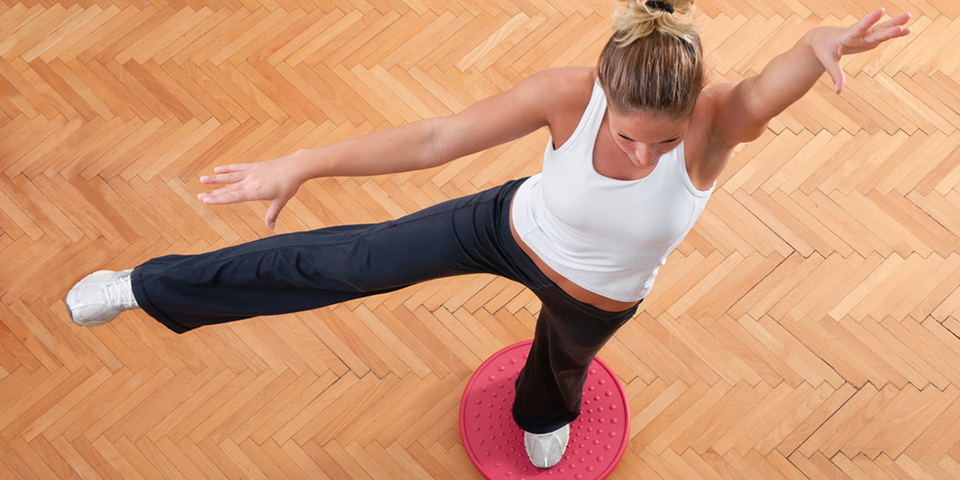 DİNAMİK DENGE
Vücut pozisyonunun korunması
Hareket etme yeteneği
Zorlayıcı bir kuvvete karşı koyabilme.
Yürüken,denge tahtasında,hareketli zeminde yapılabilir.
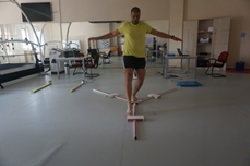 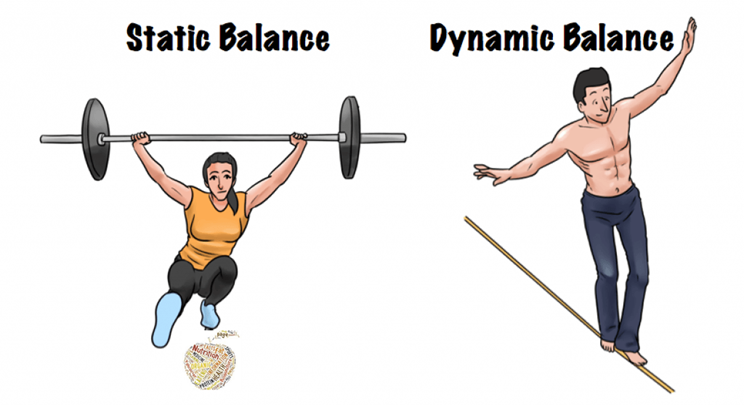 DENGEDEN SORUMLU YAPILAR
Reseptörler: Özellikle kinestetik reseptörlerden olan kas iğciği, golgi tendon
organı, eklem reseptörleri hedeftir. Duyusal verilerin alınması çok önemlidir.
Posterior kolon ileti sistemi: Şuurlu proprioception duyusunu üst merkezlere
taşır. Hareketin algılanıp motor cevabın açığa çıkarılmasında önemlidir.
Spinoserebellar yollar: Şuursuz proprioception duyusu
Vestibular sistem: Vertikalliğin algılanmasında, baş pozisyonunun gövdeye
göre nerde durduğunun algılanmasını sağlar.
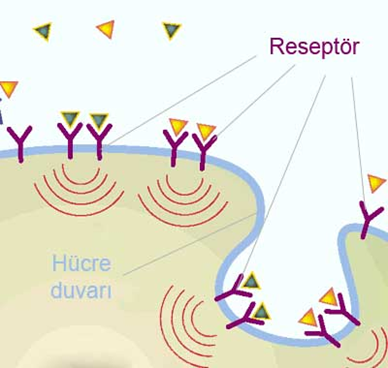 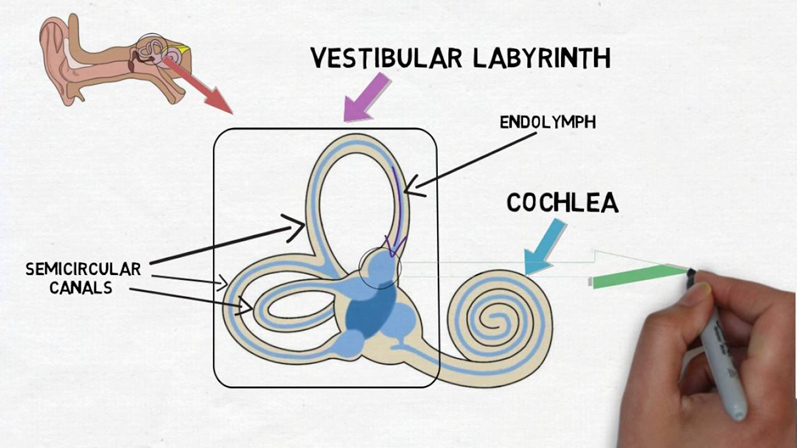 Beyin sapı retiküler formasyon: Kas tonusunun düzenlenmesini sağlar.
Basal ganglionlar: Komplike motor hareketlerin düzenlenmesinde ve
koordinasyonunda rol oynar.
Kortex: Özellikle temporal ve parietal loblar
Cerebellum:En temel yapıdır.Fonksiyonel olarak 3’e ayrılır.
Vestibulo serebellum: göz hareketleri ve vücut dengesinden sorumludur
Spino serebellum: gövde ve proksimal kas tonusundan sorumlu
Serebroserebelum: motor koordinasyondan sorumludur.
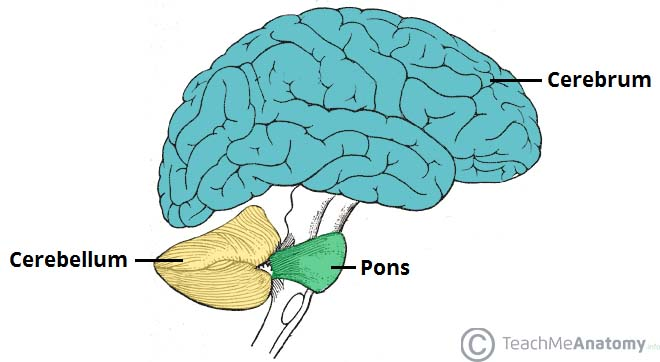 DENGE KURABİLMEK İÇİN;
İç Kulak (Vestibular Sistem)
Proprioseptörler
Serebellum(Beyincik)
Medulla spinalis
Gözler
…KOORDİNELİ
 ÇALIŞIRLAR…
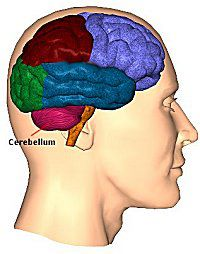 KOORDİNASYON
Koordinasyon; düzgün, doğru ve kontrollü hareketler yapabilme yeteneğidir. ince motor yeteneklerin kullanılmasında,mesleki aktivitelerin gerçekleşltirilmesinde, yürüme, koşma,atlama gibi günlük yaşamla ilgili basit ve yardımcı aktiviteleri yapmada motor koordinasyon gereklidir.
DENGE VE KOORDİNASYONUN DEĞERLENDİRİLMESİ
Oturma dengesi var mı?
Sabit destek tabanında yardımsız stabil durabiliyor mu?
Vücut bölümleri arasında uyum var mı?
Uyarana karşı kısa sürede postüral düzeltme yapıyor mu?
Desteğe ihtiyacı var mı?
Hareket hızını kontrol edebiliyor mu?
Gövde stabilken bir harekete başlayıp,tamamlayıp, eski
haline dönebiliyor mu?
Destek tabanı hareketliyken denge sağlayabiliyor mu?
Reaksiyonları normal mi?
Vücut bölümleri arasında ve aynı ekstremitede kas grupları
arasında uyum var mı?
DENGE KOORDİNASYON EGZERSİZLERİİÇİN DİKKAT EDİLECEKLER
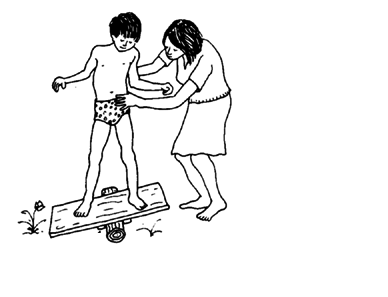 Hareketlere yumuşak ve nazik başlanmalıdır.
Yüklenmeler kademeli olarak artırılmalıdır.
Yeni hareketler yeterli sayıda öğretilmelidir.
Doğru Teknik (Göster = İste)
Bireysel farklılıklara dikkat edilmelidir.
Alıştırmaların süratini sürekli değiştirmelidir.
Fiziksel ortam değiştirilmelidir. (Kolay > Zor)
Önce sabit destek alanında, gelişmeye paralel olarak hareketli alanda eğitim uygulanır.
Tedavi uygun ev programı ve sportif aktivitelerle desteklenmelidir.
Çalışmalar süre uyumlu olmalıdır.
Spor dalına özel koordinasyon gelişimi ihmal edilmemeli.
Dinlenikken Çalışmalı (Yorulduysan Bırak!)
Testler ile beraber gelişim gözlenerek değerlendirilmeli.
Yardımcı ekip ve malzeme yeterli olmalıdır
DENGE VE KOORDİNASYON TESTLERİ
TEK BACAK ÜZERİNDE DURMA TESTİ(SİNGLE LEG STANCE TEST,SLST
ROMBERG TESTİ
KALK VE YÜRÜ TESTİ(TİMED UP AND GO TEST)
BERG BALANCE TESTİ
FALLS EFFİCACY SCALE
UZANMA TESTİ(FUNCTİONAL REACH TEST)
DÖRT KARE ADIM TESTİ
5 DEFA OTURUP KALKMA TESTİ
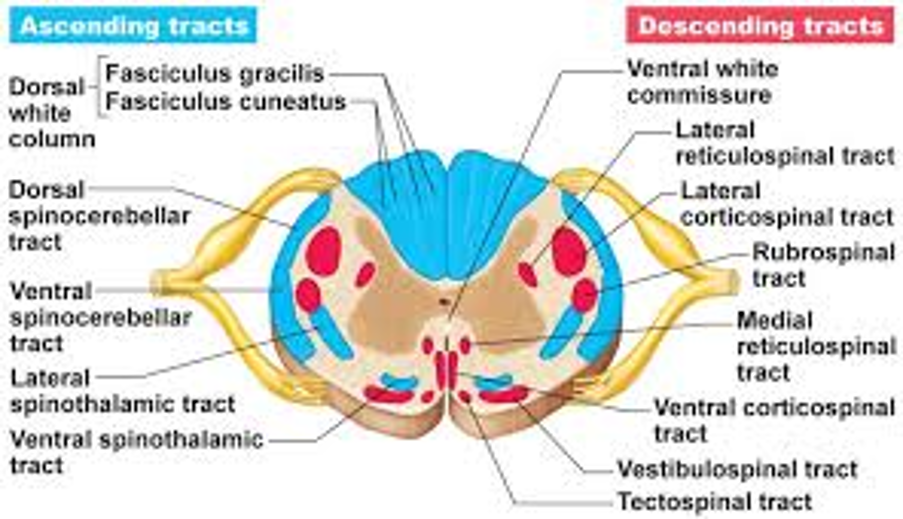 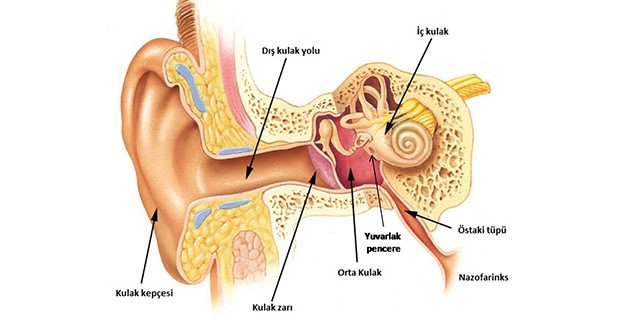 PROPRİOSEPSİYON
Vücut bölümlerinin uzaydaki konumundan,bilinç ve bilinç dışı düzeyde haberdar olma yeteneğidir.Düşme riski azaltmada, ilerleyici eklem hasarı önlenmesinde, istenmeyen eklem hareketlerinin önlenmesinde önemlidir. Basınç, titreşim, pozisyon duyusu bunlara örnektir.
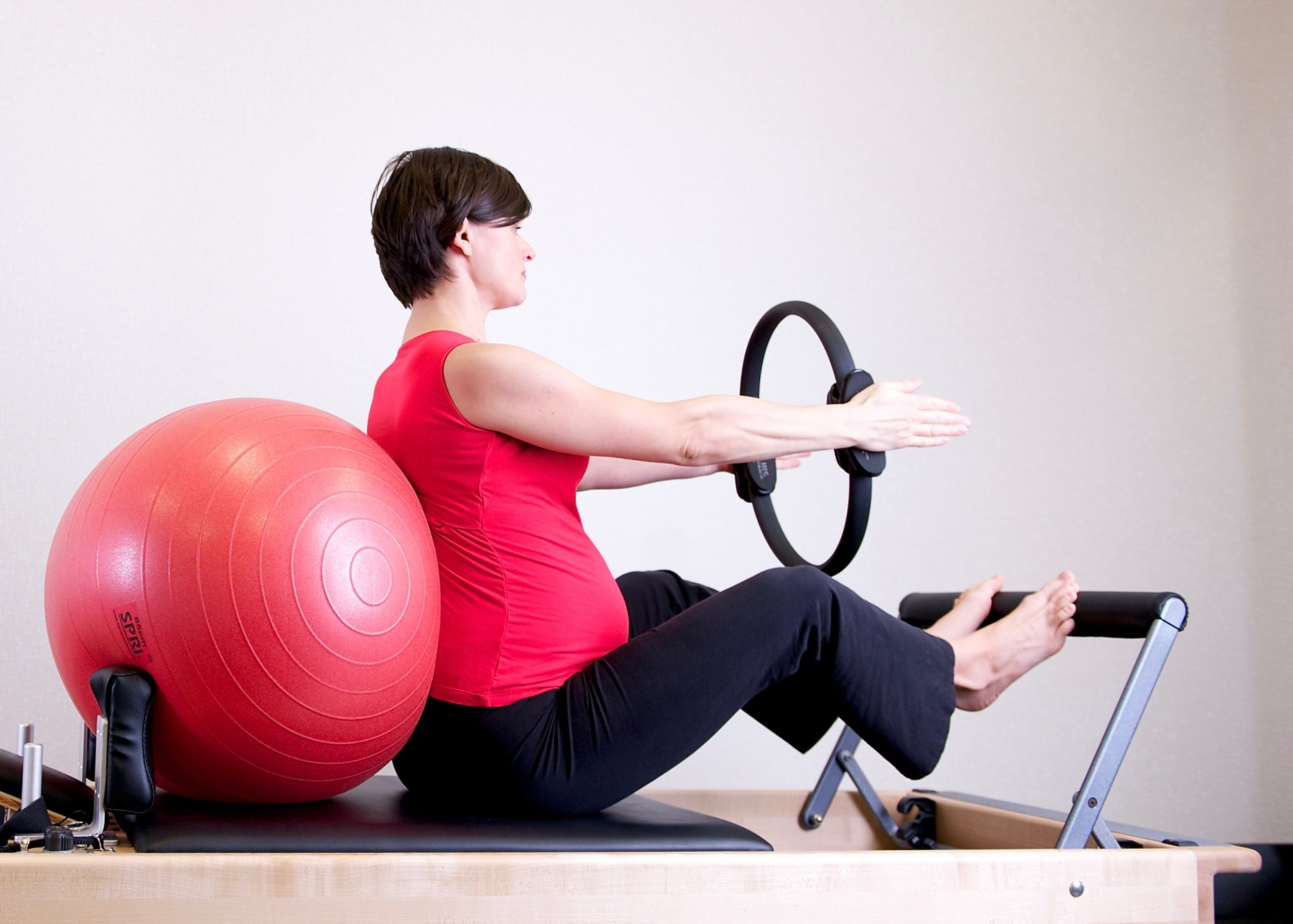 DENGE VE PROPRİOSEPSİYON EGZERSİZLERİ
TEMEL PRENSİP;
Önce sabit destek alanında daha sonra gelişmeye paralel olarak hareketli destek alanında eğitim uygulanır.
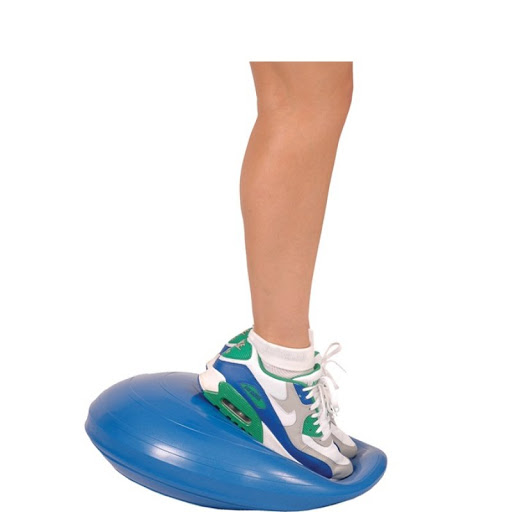 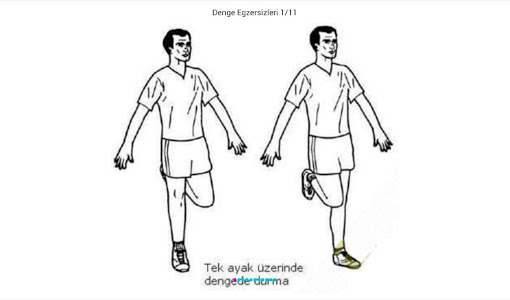 NEDEN DENGE ÇALIŞMASI YAPILMALIDIR?
●Denge, kayak gibi yoğun fiziksel aktiviteler için temel önem arz eder. Genel açıdan, bir sporcu için, iyi bir dengeye sahip olmak, gerçekleştirilen egzersizleri optimize eder ve sakatlanma risklerini azaltarak etkili çalışma sağlar.
 
● Günlük yaşamımızda, dengemizi kontrol etmemiz düşmelerden ve burkulmalardan korunmamızı sağlar ve daha dengeli olmamıza yardımcı olur. Denge üzerinde çalışmayı sağlayan egzersizler, diğer yandan kasların güçlendirilmesini, canlandırılmasını ve tepki verme kapasitelerinin iyileştirilmesini sağlar. Denge egzersizleri aynı zamanda vücudunuzu kontrol etmenizi sağlar.

● Denge egzersizleri hareketlerimizi geri kazanmada bizlere yardımcı olur.
EGZERSİZLERDE İZLENECEK YOL
STATİK-GÖZLER AÇIK
STATİK-GÖZLER KAPALI
DİNAMİK –GÖZLER KAPALI
DİNAMİK-GÖZLER AÇIK
● Önce destekli daha sonra desteksiz olarak yatak kenarında oturtulur. 

● Terapist tarafından ani ve hafifçe denge bozularak dik durma ve pozisyon duyusu yeniden kazandırılmaya çalışılır. 

● Met üzerinde uzun oturma pozisyonunda ve dizüstü pozisyonda destekli ve desteksiz denge egzersizi yaptırılır.
● Dik pozisyonda oturabilir pozisyona gelince paralel barda ayakta durma ve yürüme egz geçilir. 
● Son aşamada koltuk değnekleri ile yürütülür.
● Oturma dengesi: gövde stabilitesi ve ağırlık aktarımını sağlamak amacıyla 
sandalye, masa, köpükten silindirler, köpük şilteler ya da tedavi topları gibi stabil veya stabil olmayan yüzeylerde denge eğitimi verilir.
● Denge sorunu yaratan sadece kas zayıflığı ise kısa sürede kas kuvvetinin artışı ile düzelme sağlanır. 
● Ancak nörolojik bozukluk söz konusu ise periferal girdilerin etkilenmesi ile daha yavaş gelişme kaydedilir. Bu durumda ayna kullanımı (görsel uyarı), sözel uyarı gibi yöntemler mutlaka kullanılmalıdır.
● Statik denge sağlandıktan sonra dinamik denge üzerinde durulur. Ayakta ağırlık aktarımı egzersizleri, elde ağırlık taşıma gibi duyusal girdileri arttıran yöntemler kullanılır.
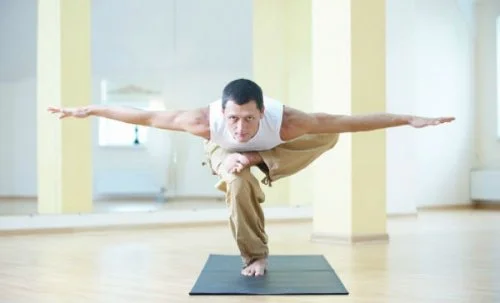 DENGE EGZERSİZLERİ
Denge egzersizleri denge bozukluğu görülen ve düşme riskinin arttığı çeşitli hastalık ve sorunlarda önerilebilir.
Düşmeler kafa travması, kalça kırığı, yaralanma gibi ciddi sonuçlara yol açabilir.
Denge egzersizleri dengeyi iyileştirerek düşme riskini azaltır.
DENGE EGZERSİZLERİ
RESİPROKAL HAREKETLER
Zıt hareketler 
 Oturup el çırpma 
 Zıt uzanma 
 Ayakta çapraz kol bacak açma
-Ayakta Denge Egzersizleri 
-Normal destek yüzeyinde denge eğitimi 
-Önce omuzdan sonra pelvisten; 
-Gözler açık, yarı otomatik 
-Gözler kapalı, yarı otomatik 
-Gözler açık, tam otomatik 
-Gözler kapalı, tam otomatik
-Kol pozisyonları değiştirilerek denge 
-Destek yüzeyini daraltıp ayakları bitişik denge eğitimi 
-Bir ayak önde denge eğitimi (tendom duruşu) Önce durması sağlanır, başını sağa-sola sallar.(önce gözler açık, sonra kapalı) 
-Tek ayak üzerinde durmada denge eğitimi 
-Ayakta duramıyorsa önce paralel bar içinde çalışılır. 
-Tutarken denge 
-Tek elle tutarken denge eğitimi 
-Elleri bırakıp bar içinde denge eğitimi
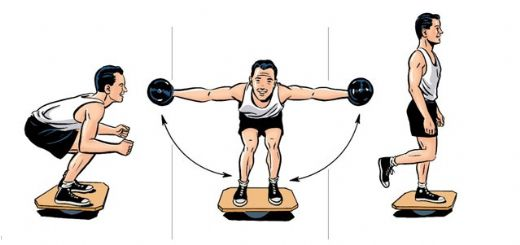 Dinamik Denge Eğitimi 
 Denge tahtasında durma (proprioceptif duyu geliştirir) 
Mediolateral denge geliştirme 
Anterior yönde denge eğitimi
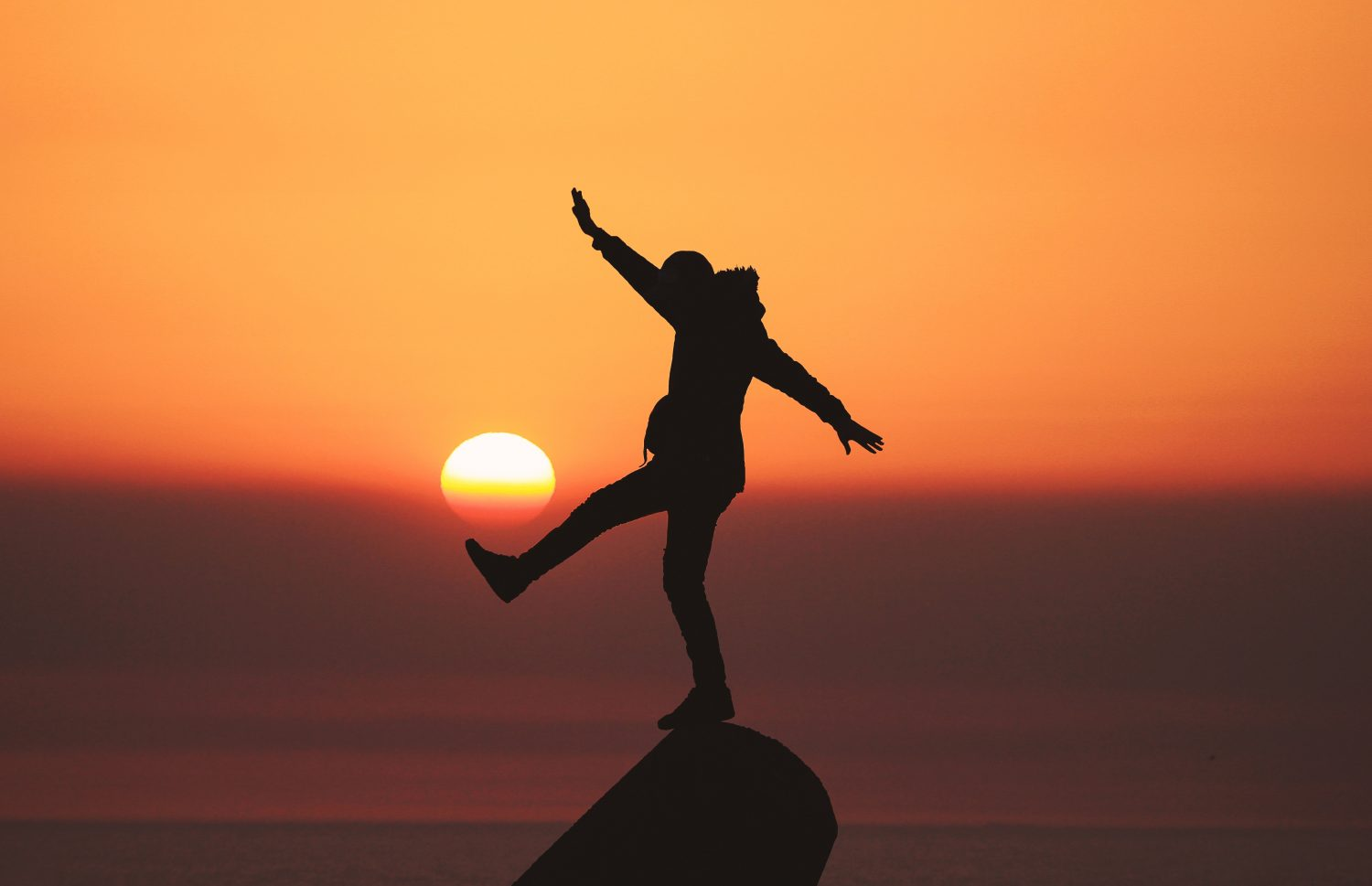 Denge Egzersizleri Nasıl Yapılır?
BİRİNCİ SEVİYE
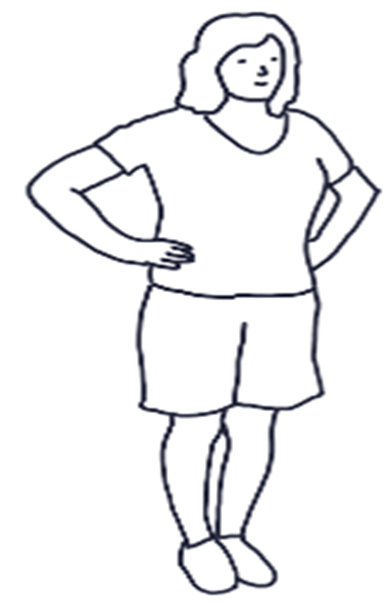 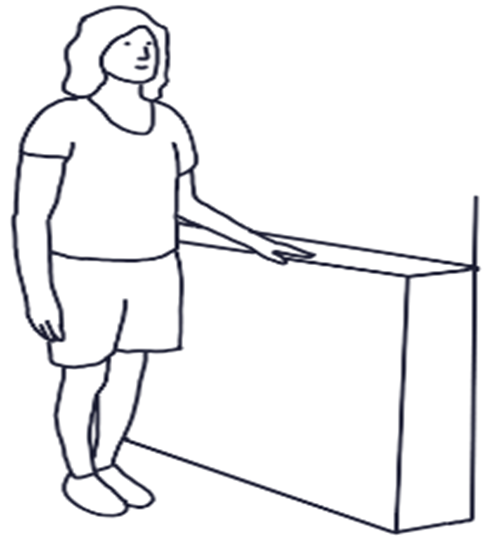 Tezgâh veya masa gibi destek alabileceğiniz bir yerin yanında ayakta durun. Gerek duyarsanız elinizi destek için kullanabilirsiniz. İki ayağınız yan yana olmalı. Doğruca karşıya bakın. Bu pozisyonu 30 saniye koruyun. 3 kez tekrar edin. Hedefiniz elinizle destek almadan bu süreyi tamamlamak olsun.
Ayaklarınız yan yana olarak ayakta durun. Ellerinizi kalçalarınıza yerleştirin. Bu pozisyonu 30 saniye koruyun. 3 kez tekrar edin.
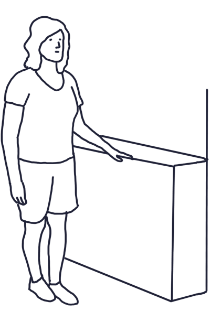 Tezgâh veya masa gibi bir yerin yanında ayakta durun. Elinizi destek için yüzeyin üzerine koyabilirsiniz. Ayaklarınızı “yarı tandem” pozisyonunda, yani bir ayağınızın parmakları, diğerinin kemeri hizasına gelecek şekilde yerleştirin. Bu pozisyonu 30 saniye koruyun. 3 kez tekrar edin.
İKİNCİ SEVİYE
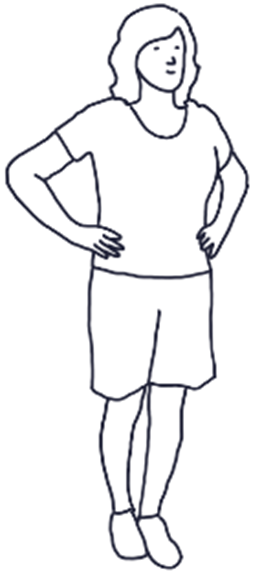 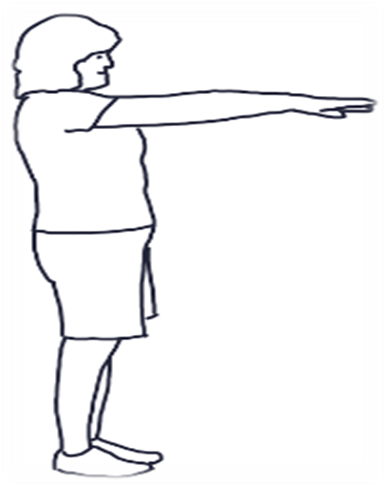 Ayaklarınız yarı-tandem pozisyonunda (bir ayağınızın parmakları, diğerinin kemeri hizasına gelecek şekilde) ayakta durun. Ellerinizi kalçalarınıza yerleştirin. Başınız dik olarak karşıya bakın. Bu pozisyonu 30 saniye korumaya çalışın. 3 kez tekrar edin.
Ayaklarınız yan yana olacak şekilde ayakta durun. Ellerinizi öne omuz hizasına dek kaldırın. Bu pozisyonu 30 saniye korumaya çalışın. 3 kez tekrar edin.
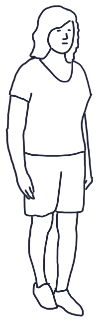 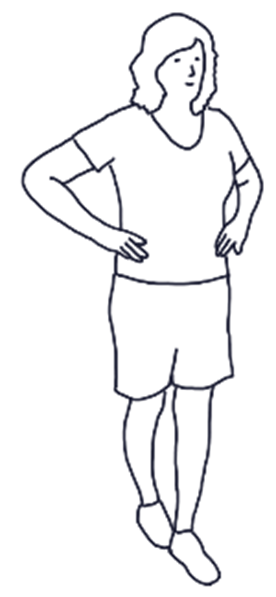 Ayaklarınız tandem pozisyonunda (bir ayağınızın parmakları diğer ayağınızın topuğuna değecek şekilde) ayakta durun. Ellerinizi kalçalarınıza yerleştirin. Başınız dik olarak karşıya bakın. Bu pozisyonu 30 saniye korumaya çalışın. 3 kez tekrar edin.
Ayaklarınız yarı-tandem pozisyonunda (bir ayağınızın parmakları, diğerinin kemeri hizasına gelecek şekilde) ayakta durun. Başınız dik olarak karşıya bakın. Bu pozisyonu 30 saniye korumaya çalışın. 3 kez tekrar edin.
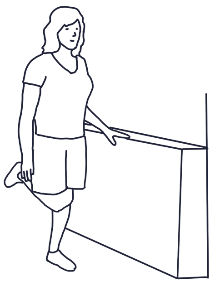 Tezgâh veya masa gibi bir yerin yanında ayakta durun. Elinizi destek için yüzeyin üzerine koyabilirsiniz. Tek ayak üstünde durun. Başınız dik olarak karşıya bakın. Bu pozisyonu 30 saniye korumaya çalışın. 3 kez tekrar edin.
ÜÇÜNCÜ SEVİYE
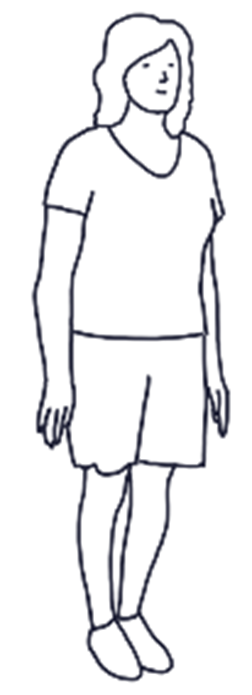 Ayaklarınız yan yana olacak şekilde ayakta durun. Bir gözünüzü kapatın. Bu pozisyonu 30 saniye korumaya çalışın.
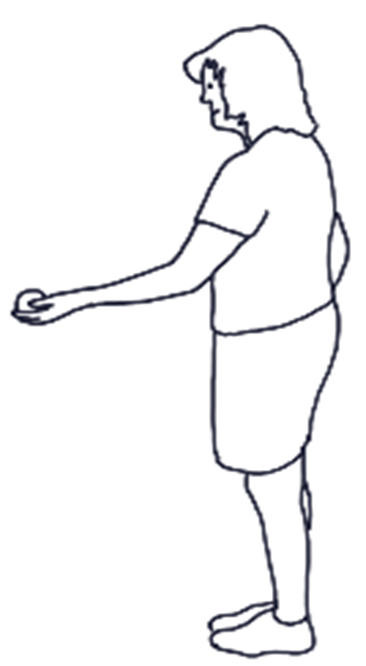 Ayaklarınız yan yana olacak şekilde ayakta durun. Küçük bir topu duvara doğru fırlatın. 5 kez tekrar edin.
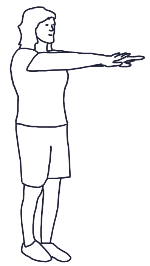 Ayaklarınız yarı-tandem pozisyonunda ayakta durun. Başınız dik olarak karşıya bakın. Ellerinizi öne omuz hizasına dek kaldırın. Bu pozisyonu 30 saniye korumaya çalışın.
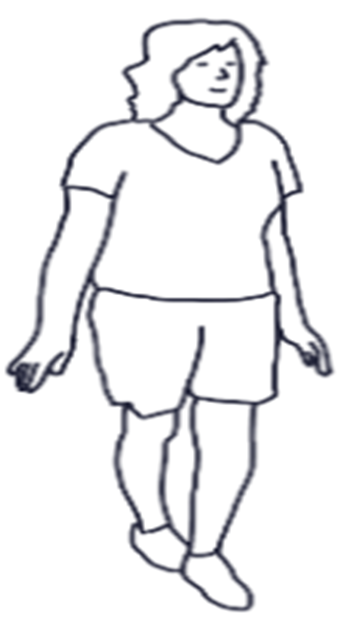 Ayaklarınız tandem pozisyonunda (bir ayağınızın parmakları diğer ayağınızın topuğuna değecek şekilde) ayakta durun. Ayaklarınızı hareket ettirmeden ağırlığınızı yavaşça önce öndeki ayağa, sonra arkadaki ayağa verin. 5 kez tekrar edin.
DÖRDÜNCÜ SEVİYE
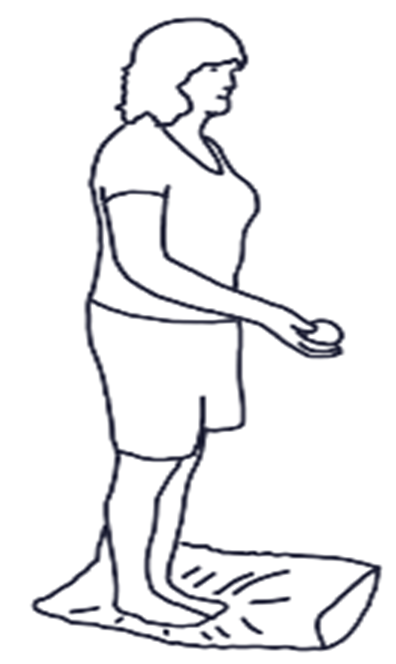 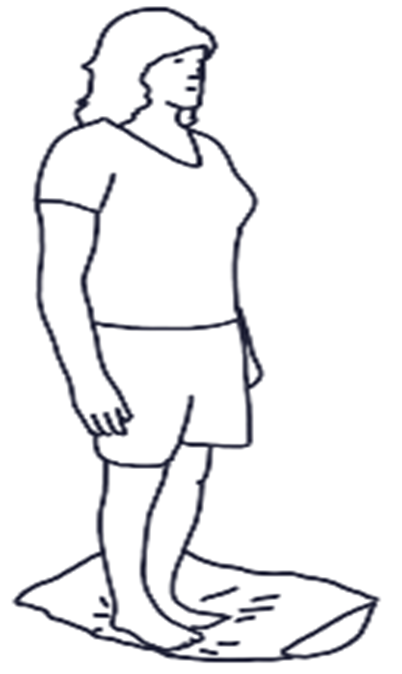 Ayaklarınız yan yana olacak şekilde bir yastık üzerinde ayakta durun. Bir gözünüzü kapatın. Bu pozisyonu 30 saniye korumaya çalışın.
Ayaklarınız yan yana olacak şekilde bir yastık üzerinde ayakta durun. Küçük bir topu duvara doğru fırlatın. 5 kez tekrar edin.
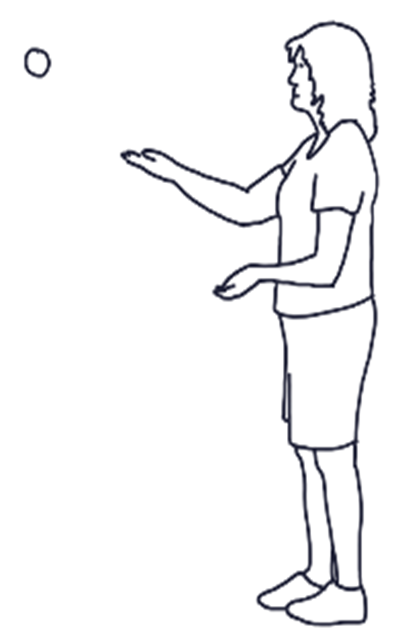 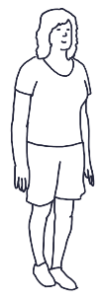 Ayaklarınız yarı-tandem pozisyonunda (bir ayağınızın parmakları, diğerinin kemeri hizasına gelecek şekilde) ayakta durun. Küçük bir topu duvara doğru fırlatın. 5 kez tekrar edin.
Ayaklarınız yarı-tandem pozisyonunda (bir ayağınızın parmakları, diğerinin kemeri hizasına gelecek şekilde) ayakta durun. Başınız dik olarak karşıya bakın. Bir gözünüzü kapatın. Bu pozisyonu 30 saniye korumaya çalışın.
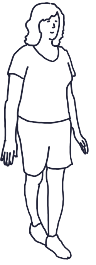 Ayaklarınız tandem pozisyonunda (bir ayağınızın parmakları diğer ayağınızın topuğuna değecek şekilde) ayakta durun. Bir gözünüzü kapatın. Bu pozisyonu 30 saniye korumaya çalışın.
Egzersiz Reçetesi Düzenlemenin Genel Prensipleri
Fiziksel aktivite, enerji dengesi ve ağırlığın kontrolü için enerji harcanmasıdır. Düzenli yapılan fiziksel aktivite de egzersizdir.
Egzersiz reçetelendirmesi fiziksel uygunluğu artırmak, kan basıncı yüksekliği, glikoz entoleransı, obezite gibi kronik hastalıklara zemin hazırlayan çeşitli risk faktörlerini azaltarak daha sağlıklı bir yaşam sürdürebilmek için düzenlenir.
Kişiye özel egzersiz reçetesi hazırlarken egzersizin tipi, yoğunluğu, süresi, sıklığı ve sürdürülebilir olması temel noktaları oluşturur.
Herhangi bir hastalık veya risk faktörü olsun veya olmasın her yaştaki kişilere egzersiz reçetesi düzenlerken bu beş temel noktaya dikkat etmek gerekir.
Denge Bozukluğunda Hasta Eğitimi  
● En önemli nokta hastanın güvenliğidir. 
● Düşmeler için potansiyel risk çok fazladır. 
● İyi bir değerlendirme ardından düşük seviyeli aktivitelerle başlama sonradan egzersizi ağırlaştırmak gerekir. 
● Çevre maksimum güvenli olarak ayarlanmalıdır. Gevşek kilim, kapı eşikleri, merdivenler… 
● Ayakkabılar önemlidir. kaymayan ve rahat olmalıdır. 
● Paralel bar, koltuk değneği, yürüteçlerden yararlanılır.
Egzersiz tipi: Hiç egzersiz yapmayan bir kişiye egzersiz reçetesi düzenlerken kişinin klinik durumu, ilgisi ve adaptasyonu göz önüne alınmalıdır. Yürüme ve bisiklete binme, özellikle yürüme bandı ve bisiklet ergometrisi gibi aktivitelerle başlayabilir. Yürüme en çok tercih edilen egzersizdir çünkü ulaşılması kolay ve kolaylıkla tolere edilebilen bir egzersiz tipidir.
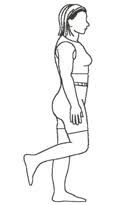 Egzersiz yoğunluğu: Toplam enerji tüketimi açısından incelendiğinde egzersiz süresi ve yoğunluğu birbiriyle ters ilişkilidir. Örneğin düşük yoğunlukta-uzun sürede yapılan egzersizle, yüksek yoğunlukta-kısa sürede yapılan egzersiz kardiyorespiratuar dayanıklılığı artırma açısından aynı etkiyi göstermektedir.
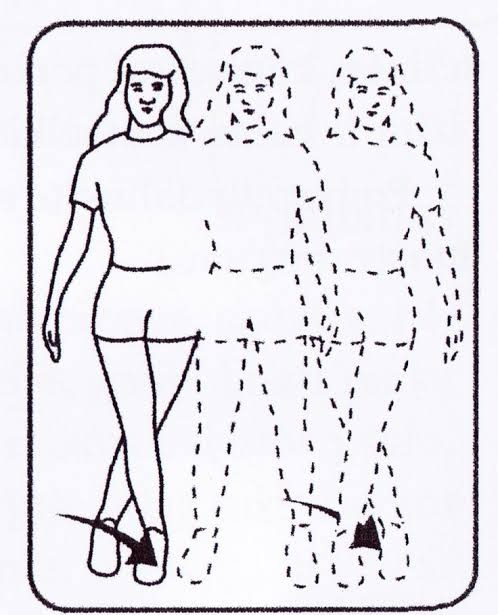 Uygulanacak egzersiz yoğunluğunu belirlerken göz önünde bulundurulması gereken faktörler; 
• Kişiye özel egzersiz programı seçilmesi. Örneğin sedanter kişilerde düşük yoğunlukta ve uzun süreli egzersiz programları seçilmelidir. 
• Yüksek yoğunluklu egzersiz programlarında kardiyovasküler ve ortopedik hasar riski daha yüksek, kişinin egzersize uyumu daha düşüktür.
• Kişinin karara katılımının sağlanması. Hangi egzersizin yapılacağını kişinin kendisinin seçmesi egzersize uyumunu artırır. 
• Kişinin egzersiz yapmadaki amacı (örneğin kan basıncını düşürmek, vücut yağını azaltmak, oksijen tüketimini artırmak) egzersiz reçetesini belirlemeye yardımcı olur.
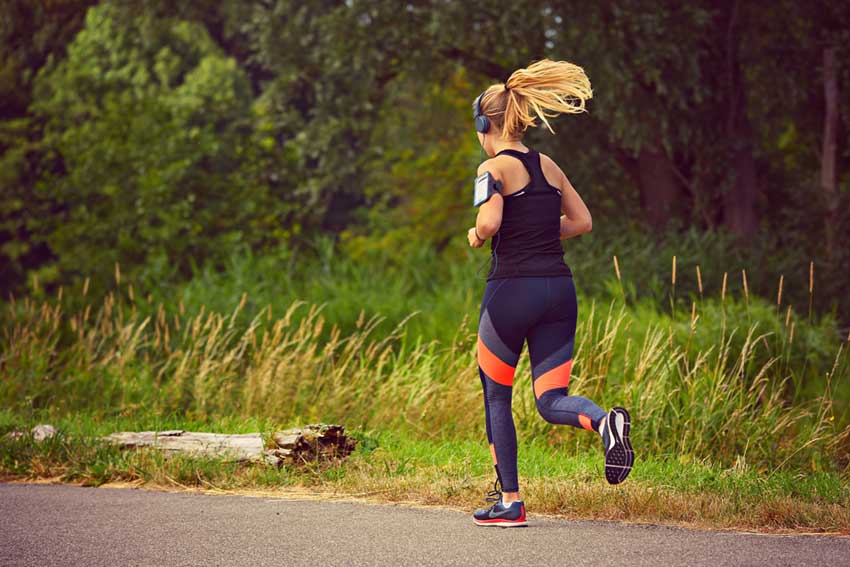 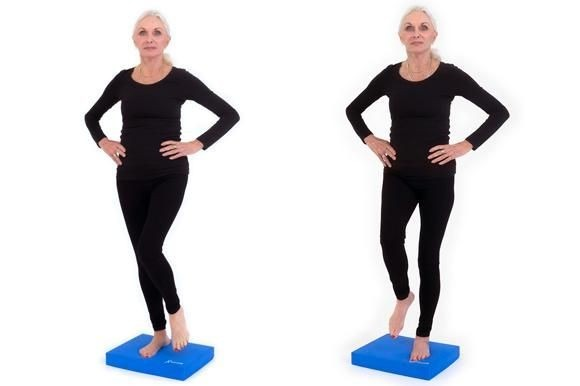 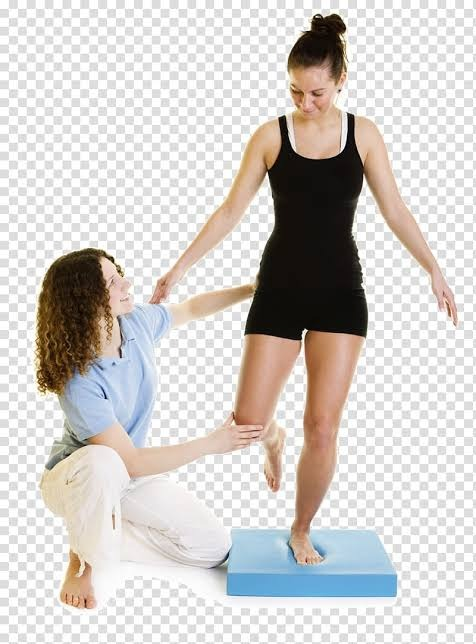 FRENKEL EGZERSİZLERİ

Alt ekstremite koordinasyon bozukluğunda kullanılan bir programdır. Egzersizler ismini geliştiren kişiden alır. Bu egzersizlerden yola çıkılarak hastaya özel program düzenlenir. Koordinasyon bozukluğunun nörolojik hastalıktan kaynaklandığı durumlarda başvurulur. Program yavaştan hızlıya, tek taraftan çift tarafa, kolaydan karmaşığa doğru ilerler.
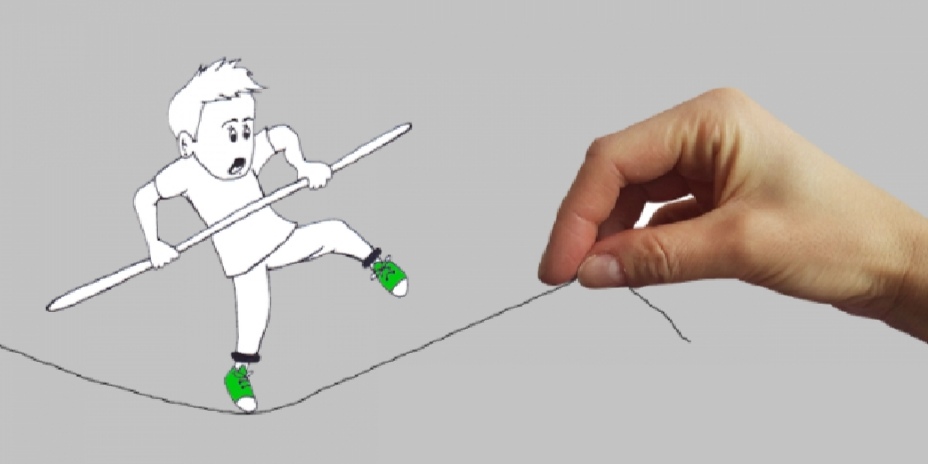 Bu egzersizler ile hareket hızı genişliği ve karmaşıklığında yapılan değişiklikler ile hastada var olan dengesizlik hafifletilmeye çalışılır. Amaç hareketlerin fonksiyonelliğini artırarak kişiye günlük yaşamda daha kaliteli bir hayat sağlamaktır.
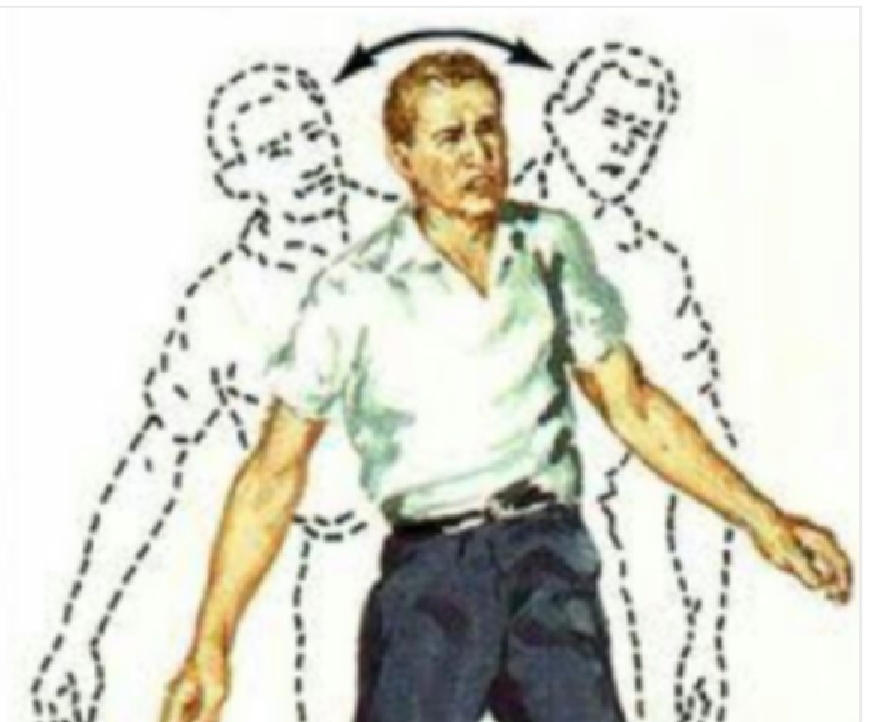 Bu egzersizler hem test hem de tedavi için kullanılır. Testte gözler kapalı, tedavide ise gözler açık olmalıdır. Test sırasında hastaya yardım edilmez, hasta fonksiyonel kapasitesi içinde testi bitirir. Egzersizde hastanın yorulmamasına dikkat edilmelidir çünkü aşırı yorgunluk koordinasyon bozukluğunu tetikleyebilir.
Hastanın pozisyonu ve rahat kıyafetler giymesi egzersizin kolay gözlemlenebilmesine  olanak sağlar. Yapılacak egzersizler hastaya açık bir şekilde anlatılmalıdır.Hastanın bütün dikkati egzersizlerde olmalıdır. Hareketler doğru ve kesin bir şekilde yapılana kadar tekrar edilmelidir. Kuvvetli kas çalışması egzersizleri verilmemelidir.Amaç hareketin kuvvetli yapılması değil doğru yapılmasıdır. Mutlaka kolaydan zora doğru egzersizler verilmelidir...
SIRT ÜSTÜ POZİSYONDA
Kalça ve diz fleksiyonda iken her bir bacağa fleksiyon ve ekstansiyon yapılır. (Bu hareket ayak topuğu yatakta iken yapılır) 
Diz fleksiyonda iken kalçaya abduksiyon-adduksiyon yapar.
 Diz düzken abduksiyon-adduksiyon yapar. 
Bir dizi fleksiyona getirip aynı taraf topukla karşı taraf üzerinde belirli noktalara dokunur. 
Bir dizi fleksiyona getirip aksi taraf tibiası üzerinde patelladan bileğe kadar ilerler ve geri gelir. 
Bilateral simetrik kalça ve diz fleksiyon-ekstansiyonu yapar. 
Bilateral resiprokal kalça ve diz fleksiyon-ekstansiyonu yapar. 
Bir tarafta fleksiyon-ekstansiyon, aksi tarafta abduksiyon-adduksiyon yapılır.
Bir tarafta fleksiyon-ekstansiyon, aksi tarafta abduksiyon-adduksiyon yapılır.
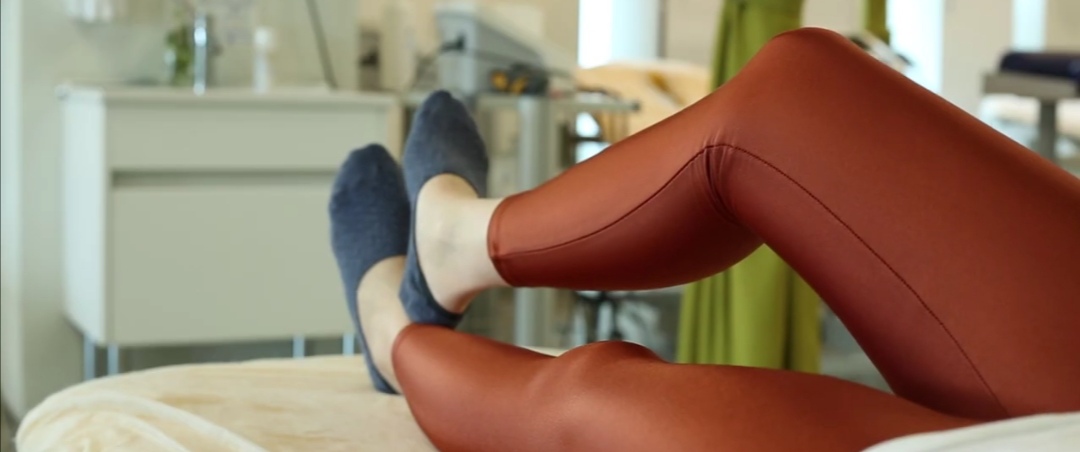 Bir dizi fleksiyona getirip aksi taraf tibiası üzerinde patelladan bileğe kadar ilerler ve geri gelir.
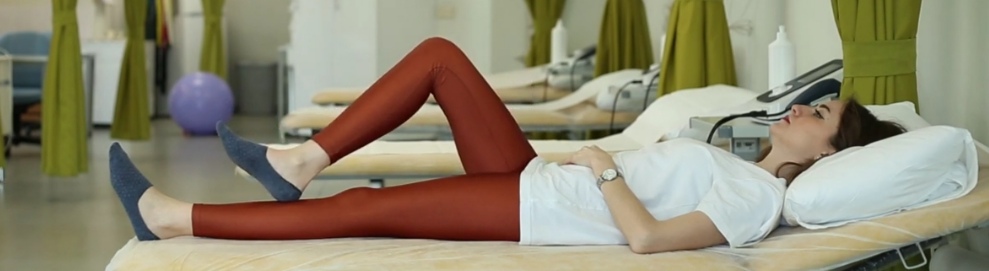 Bir dizi fleksiyona getirip aynı taraf topukla karşı taraf üzerinde belirli noktalara dokunur.
OTURMA POZİSYONU
-Terapist el pozisyonunu değiştirirken, hasta topuğunu terapistin avucuna yerleştirir.
- Hasta ayak ucunu yere çizilen bir şekil üzerinde kaydırır.
- Düzgün oturma postürü toleransı arttırılmaya çalışılır. 
-Belirli bir ritme uyarak ayağa kalkar ve oturur.
Hasta ayak ucunu yere çizilen bir şekil üzerinde kaydırır
Terapist el pozisyonunu değiştirirken, hasta topuğunu terapistin avucuna yerleştirir.
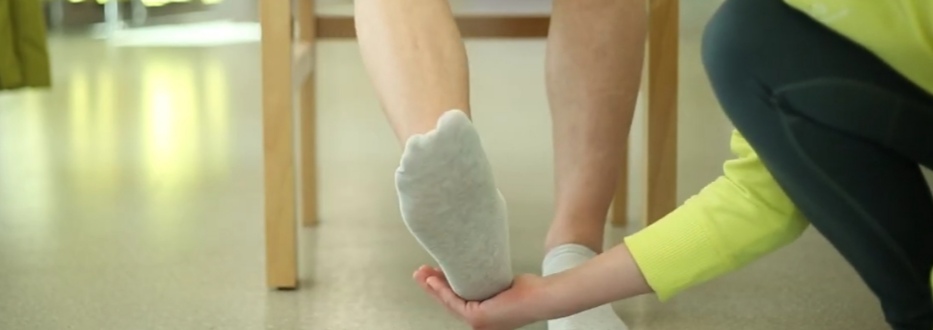 AYAKTA DURMA POZİSYONU
Hasta dik durup, ayağını yere çizilen düz bir hat üzerinde ileri geri kaydırır. 
Hasta yana doğru yürür.
Hasta yere çizilmiş paralel çizgiler üzerinde yürür. 
Ayak rotasyonu ile değişik hatlarda yürüme yapar.
Hasta yere çizilmiş paralel çizgiler üzerinde yürür.
Hasta dik durup, ayağını yere çizilen düz bir hat üzerinde ileri geri kaydırır.
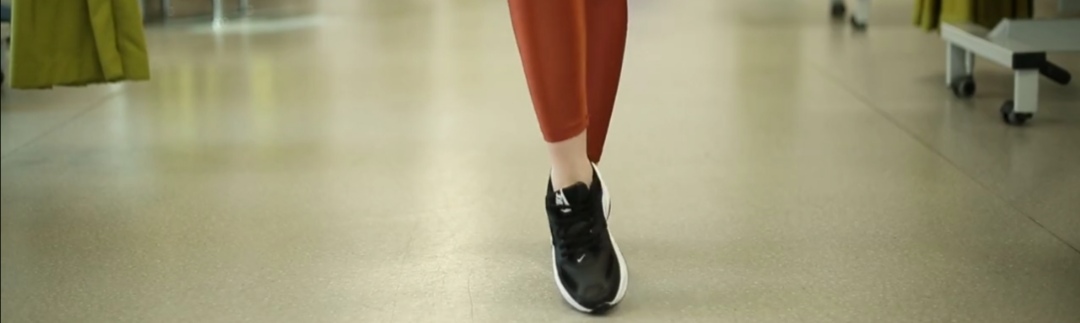 CAWTHORNE-COOKSEY                   EGZERSİZLERİ

Nörolojik bozukluktan ziyade vertigo gibi vestibüler bozukluğa bağlı denge bozukluğunda uygulanır. Sırt üstü, otururken, ayakta ve ayakta hareket halinde egzersizler içerir.
SIRT ÜSTÜ POZİSYONDA
1 - GÖZ HAREKETLERİ 
(Baş hareketsiz olmalı, önce yavaş sonra hızlı uygulanır.)    
 - sağa, sola bakma.     
 - aşağı, yukarı bakma.    
 - Terapist hastanın önünde durur, hasta kendisine doğru yaklaşan parmağı takip eder. 
2- BAŞ HAREKETLERİ 
(Önce gözler açık ve 30 cm uzaktaki bir noktaya odaklanmış halde, sonrasında ise gözler kapalı yapılır.)     
 - sağa, sola rotasyon.    
 - yukarı, aşağı fleksiyon ve ekstansiyon.
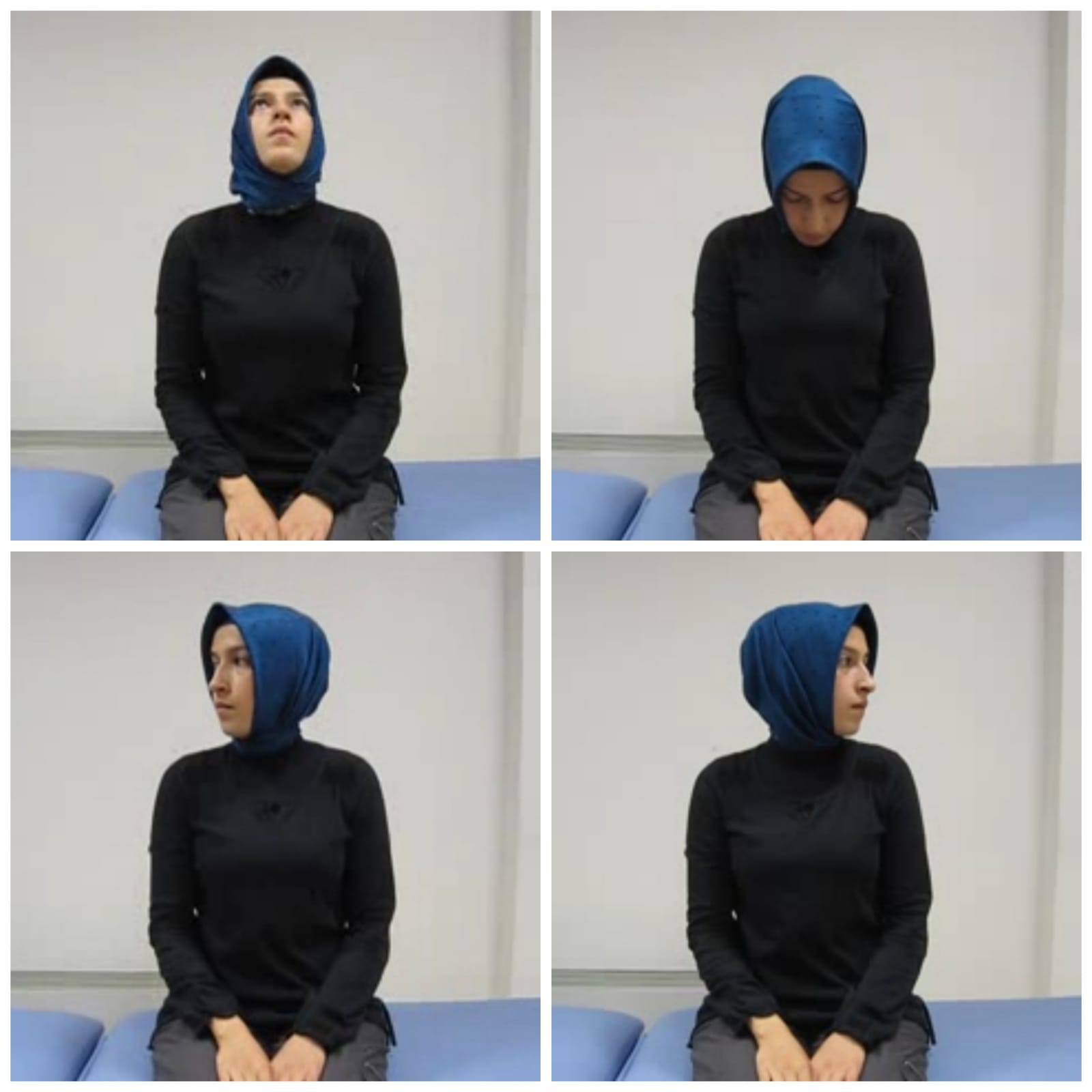 OTURMA POZİSYONU
1- Baş sabit; aşağı, yukarı, sağa, sola bakma. Uzaktaki ele odaklanma, yaklaşan eli takip etme. 
2- Gözler açıkken başı sağa sola aşağı yukarı çevirme (Önce yavaş, sonra hızlı) 
3- Gözler kapalıyken başı sağa sola aşağı yukarı çevirme (Önce yavaş, sonra hızlı) 
4- Omuz elevasyon, depresyonu 
5- Öne doğru eğilip kalkma (Bir cisim alma olabilir)
 6- Öne eğilip bir cisim alma, o cisimi öne arkaya hareket ettirme.
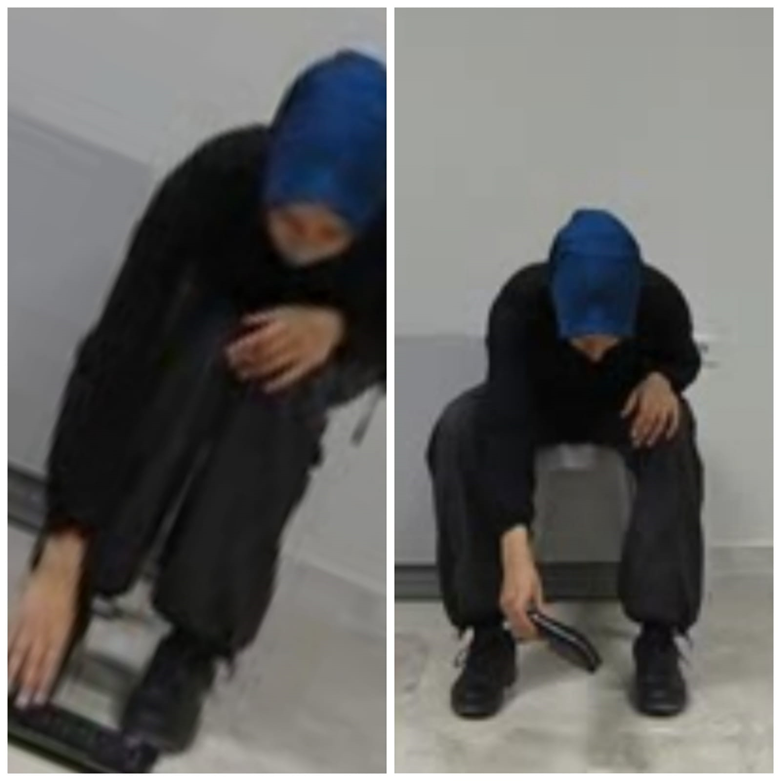 Göz açık oturup kalkma
Oturur pozisyonda göz ve baş hareketleri
AYAKTA İKEN
1- Sırt üstü egzersizleri tekrarlanır. 
2-Önce göz açık, sonra kapalı otururken ayağa kalkma.
 3-Terapist hastanın karşısında, göz hizasında bulunan top elden ele atılır. 
4-Bir top hasta eline verilir, dizler altından yuvarlanır. 
AYAKTA HAREKETLİ İKEN
1- Terapist ortada durur, hasta çevrede döner. 
2- Hasta elindeki topu terapiste doğru atar. 
3- Hasta oda içinde bir duvardan bir duvara yürür (Önce gözler açık, sonra kapalı şekilde)
 4-Bir rampada önce gözler açık, sonra kapalı şekilde aşağı yukarı ilerler. 
5- Önce göz açık, sonra kapalı şekilde merdiven inip çıkar. 
6- Ani durma, eğilme gibi hareket içeren oyunlar önerilebilir (Örneğin basketbol)
Otururken yapılan egzersizler
KAYNAKÇA
https://www.domyos.com.tr/tavsiye/denge-egzersizi-a_274521
http://www.anadoluissagligi.com/img/file_1707.pdf
https://www.ftronline.com/denge-ve-propr-egzersizleri/
https://www.doktorfizik.com/saglikli-yasam/denge-egzersizleri/
http://www.jpmrs.org/current-issue/denge-fonksiyonunun-degerlendirilmesi-350 
https://www.ftronline.com/denge-ve-propr-egzersizleri/ 
http://www.anadoluissagligi.com/img/file_1707.pdf
http://earsiv.odu.edu.tr:8080/jspui/bitstream/11489/1005/1/10235463.pdf
https://tez.yok.gov.tr/UlusalTezMerkezi/giris.jsp https://www.fztkaya.com/frenkel-koordinasyon-egzersizleri/ 
https://prezi.com/djdxf1cog9v2/vestibuler-rehabilitasyon/ 
https://www.ftronline.com/denge-ve-propr-egzersizleri/ 
http://fizyosporyasam.blogspot.com/2019/10/frenkel-egzersizleri-frenkel.html?m=1 
https://www.researchgate.net/publication/27566500_Vestibuler_Rehabilitasyon 
https://www.hurriyet.com.tr/kelebek/saglik/durus-bozuklugunuzu-duzeltecek-10-egzersiz-40120693 
http://www.yenivizyon.com.tr/yurume-denge-bozukluklari
http://www.anadoluissagligi.com/img/file_1707.pdf
https://www.researchgate.net/profile/Sule_Sahin_Onat2/publication/281557241_Geriatrik_Populasyonda_Dengenin_Fonksiyonel_Durum_ve_Yasam_Kalitesi_ile_Iliskisi/links/55edb99708aedecb68fb6234/Geriatrik-Popuelasyonda-Dengenin-Fonksiyonel-Durum-ve-Yasam-Kalitesi-ile-Iliskisi.pdf
https://www.bugrabuyrukcu.com/tr/blog/met-metabolik-esdeger-dakika
http://turkishfamilyphysician.com/wp-content/uploads/2016/07/C6-S1-egzersiz-recetesi-duzenleme.pdf
TEŞEKKÜRLER…